Missionary Care
Heavenly Father, thank You for lifting up Your face to our missionary couple in East Asia, that is Oreo and their son, blessing them with peace and anointing. Recently, two local people were baptized after one year of Bible study and are determined to follow the Lord Jesus. We pray that they will be filled with the Holy Spirit, know God's will with all their hearts, and glorify
1/3
Missionary Care
God in all they do. Also, we pray for the "Grace Group" led by the missionaries, that the group continues to grow and accompany patients from different parts of the country to experience healing and hope in Christ. May the Holy Spirit use the Grace Group to cultivate mission-minded disciples. We ask God to deliver our missionaries and local new believers from
2/3
Missionary Care
the attacks of the evil one. They will have peace that transcends all understanding in the midst of a tense political environment. In the name of our Lord Jesus Christ, Amen.
3/3
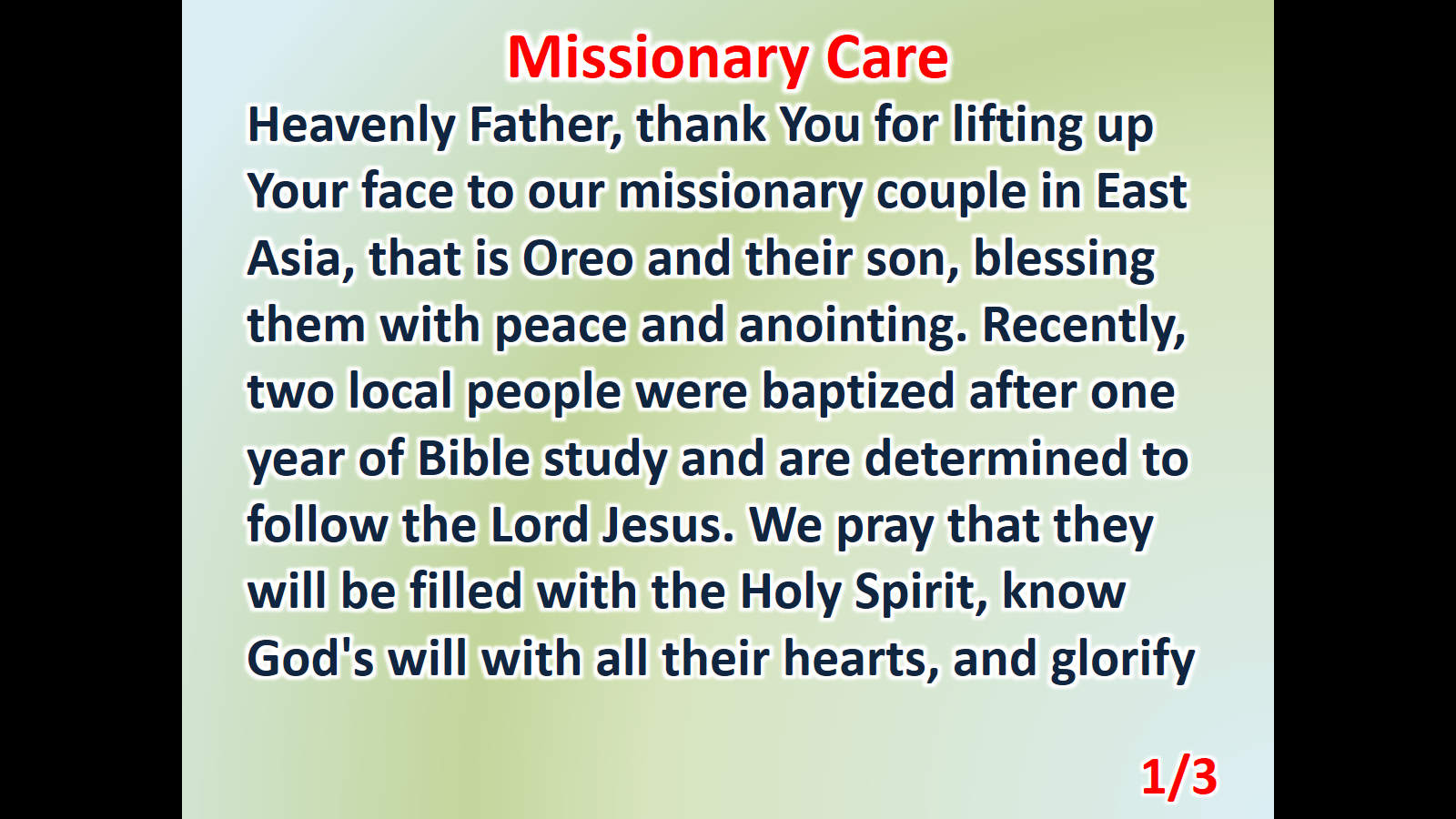 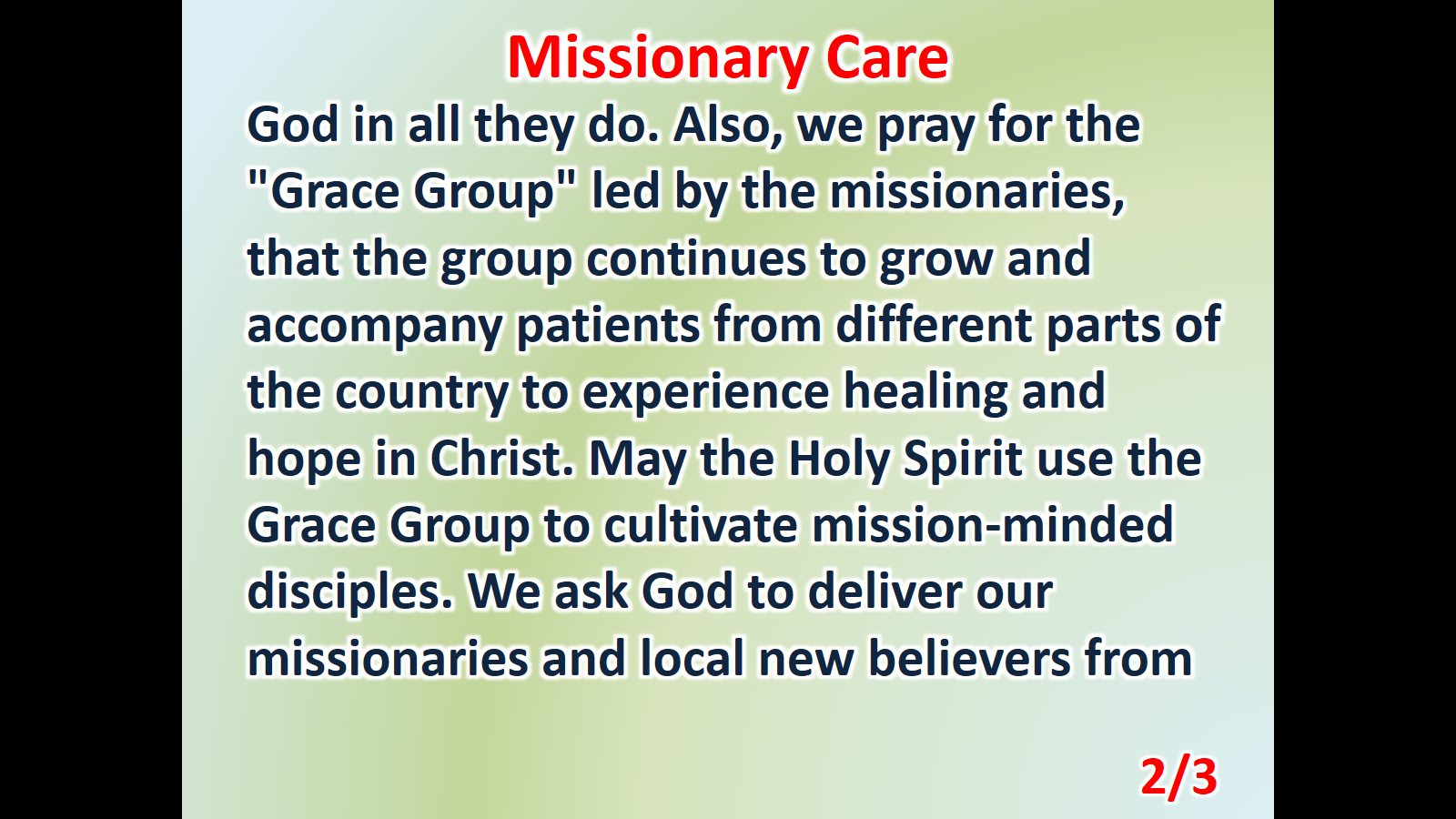 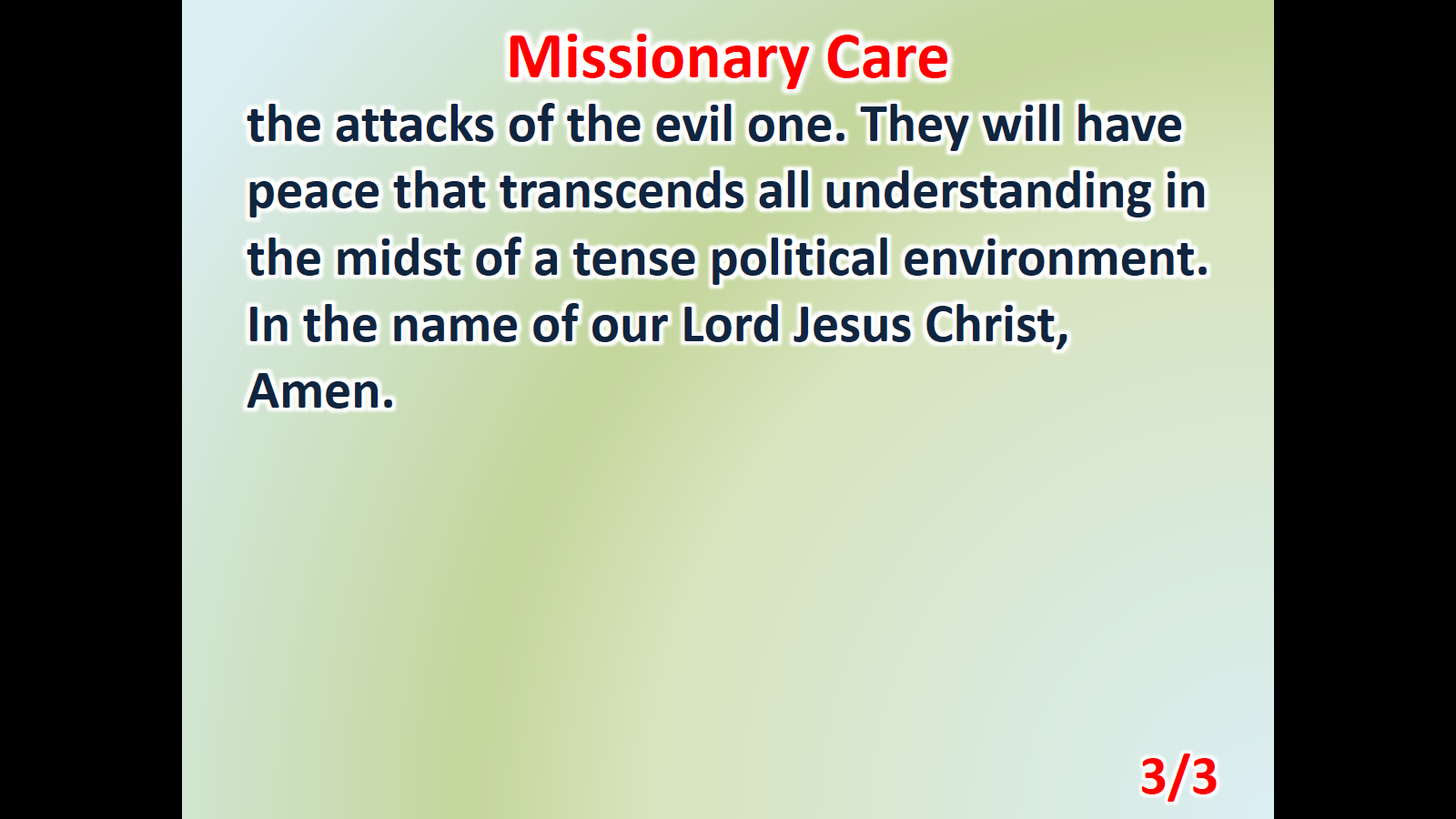